KAJ ŽE ZNAM – GLASBENA UMETNOSTKVIZ
KAKO SE IGRAM KVIZ?
NA NASLEDNJI STRANI IZBERI ŠTEVILKO VPRAŠANJA. 
PREBERI VPRAŠANJE IN NANJ ODGOVORI.
KO ODGOVORIŠ, KLIKNI ŠE ENKRAT, DA PRIDEŠ DO ODGOVORA. 
NA STRANI, KJER JE ODGOVOR, VEDNO PRITISNI NA TALE ZNAK       , DA BOŠ PRIŠEL SPET NA STRAN Z VPRAŠANJI.
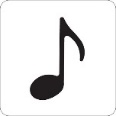 1
2
3
4
5
6
7
8
KAKO SE IMENUJE TISTI, KI POJE?
PEVEC ALI PEVKA. ČE POJE SAM, MU REČEMO TUDI SOLIST ALI SOLISTKA.
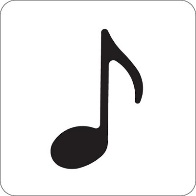 KAKO IMENUJEMO VEČ PEVCEV SKUPAJ?
PEVSKI ZBOR.
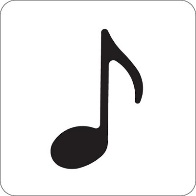 KDO VODI PEVSKI ZBOR?
ZBOROVODJA.
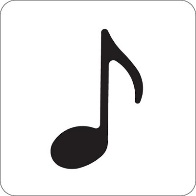 KAKO PA IMENUJEMO SKUPINO GLASBENIKOV, KI IGRAJO NA GLASBILA?
ORKESTER.
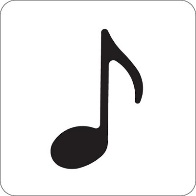 KDO VODI ORKESTER?
DIRIGENT.
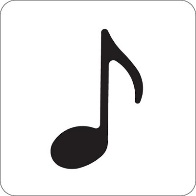 S ČIM SI DIREGENT POMAGA?
Z DIRIGENSTKO PALICO.
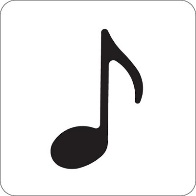 KAKO SE IMENUJE PRIREDITEV, KJER NASTOPA ORKESTER?
KONCERT.
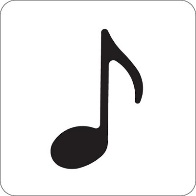 KAJ ORKESTER IGRA NA KONCERTU?
SKLADBA.
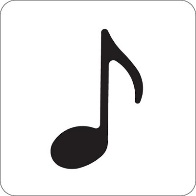